Flipover vellen
Module Kennis van en toepassen analysemodellen
16 april 2024
BOB-model
Doelboomanalyse
PIN-analyse regeling ziekteverzuim
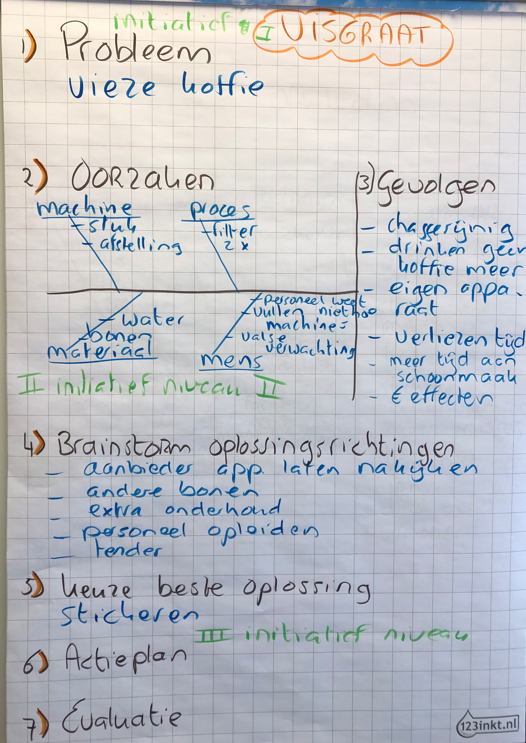 Visgraat
Eerste oefening: vieze koffie
Visgraat
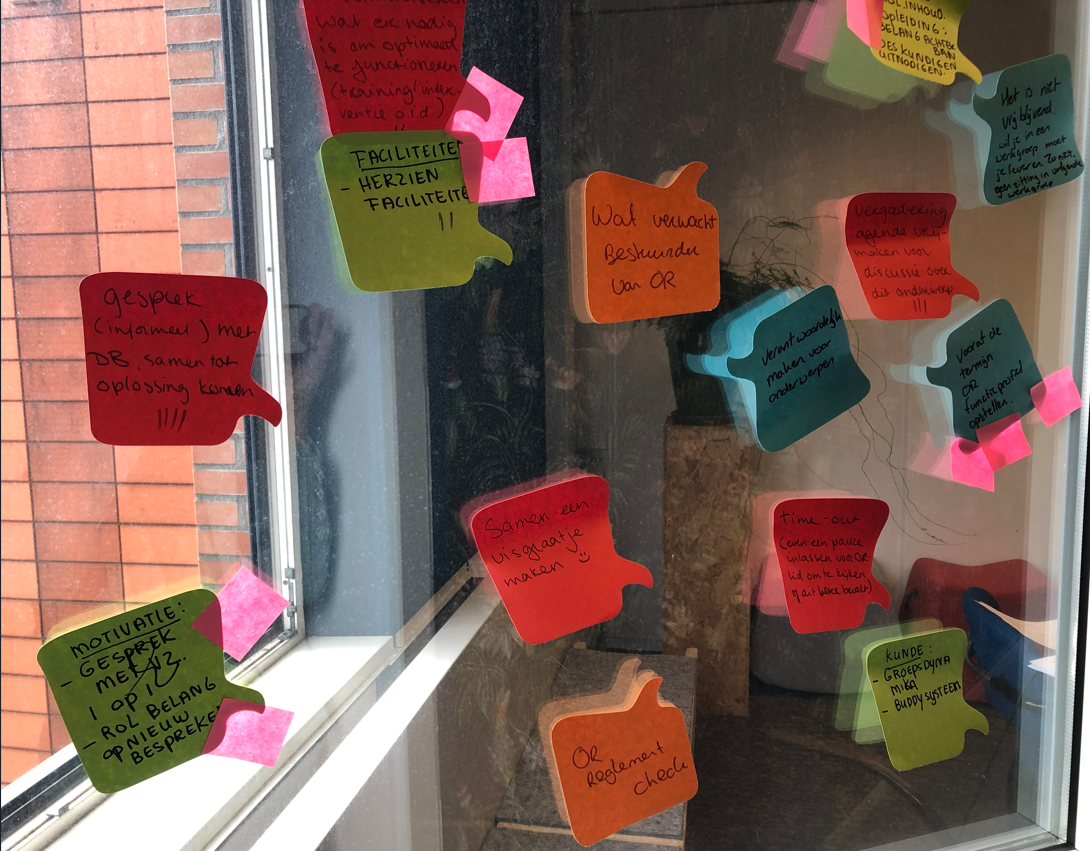 Uitkomsten brainstorm
Mindmapping
Krachtenveld analyse
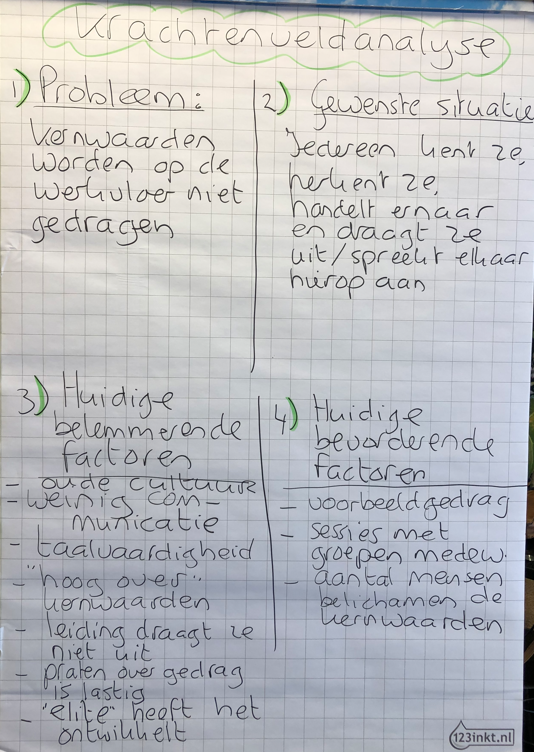 Besluitvormingstrechter
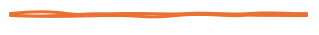 Instemming/advies OR de opties